Муниципальное бюджетное образовательное учреждение дополнительного образования детей «Центр дополнительного образования детей» 
г.Прокопьевск
необычная мозаика
Составитель 
Хохлова Нелли Александровна
Мозаика из пластиковых крышек
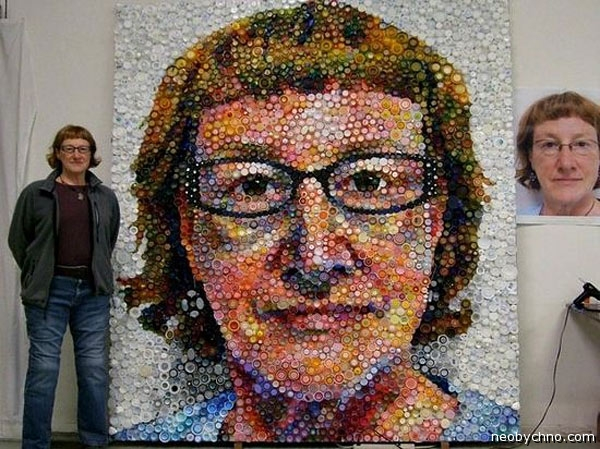 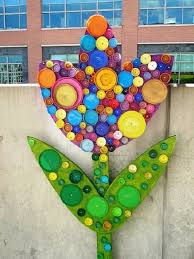 Мозаика из металлических крышек
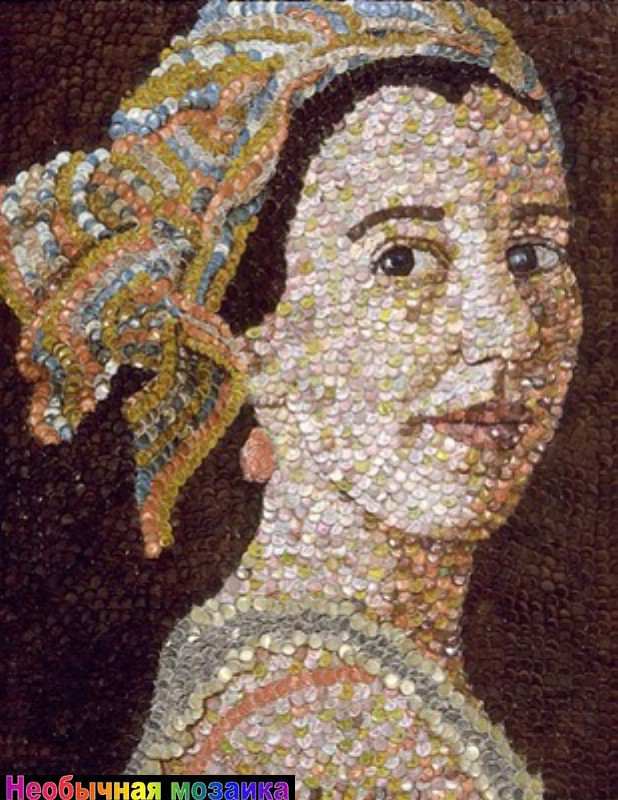 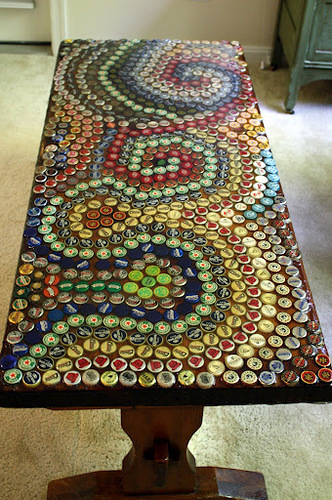 Мозаика из медиаторов
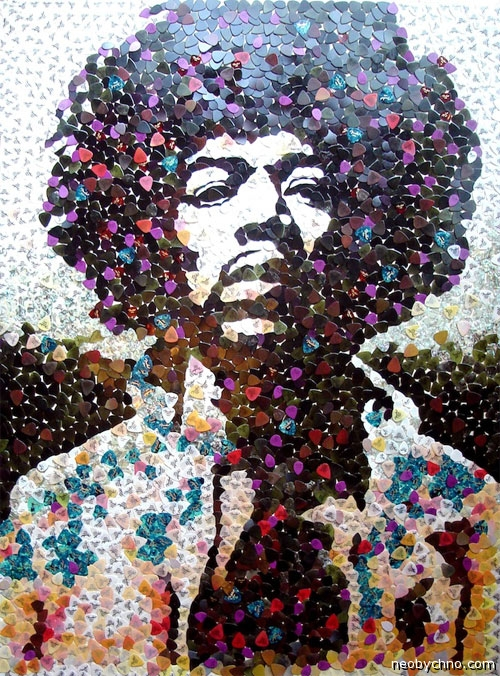 Мозаика из конфет, жвачек, леденцов
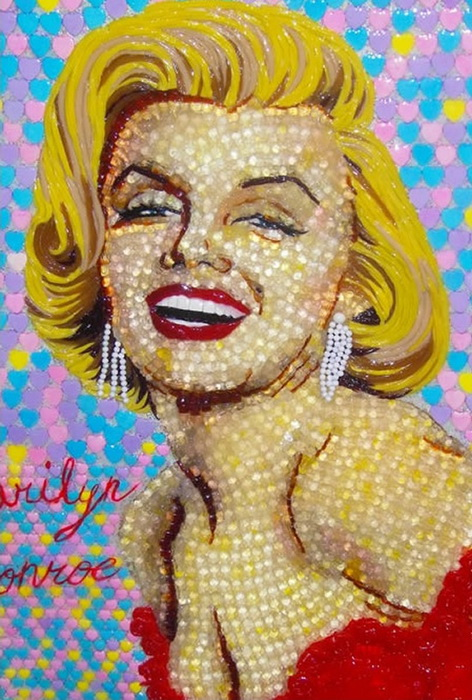 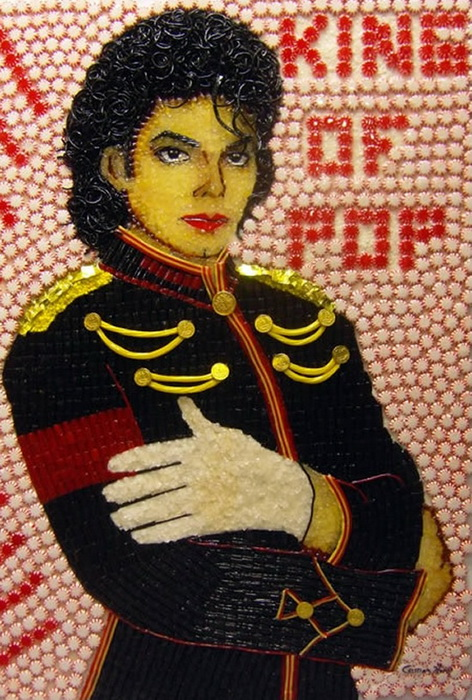 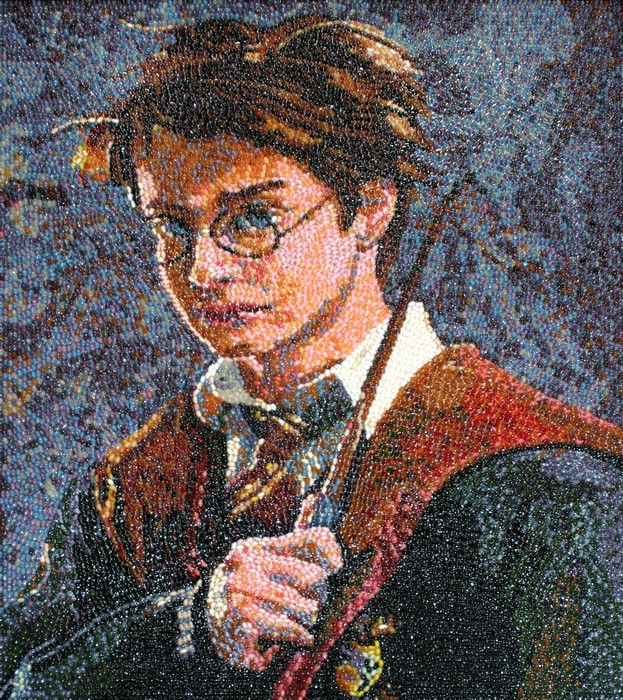 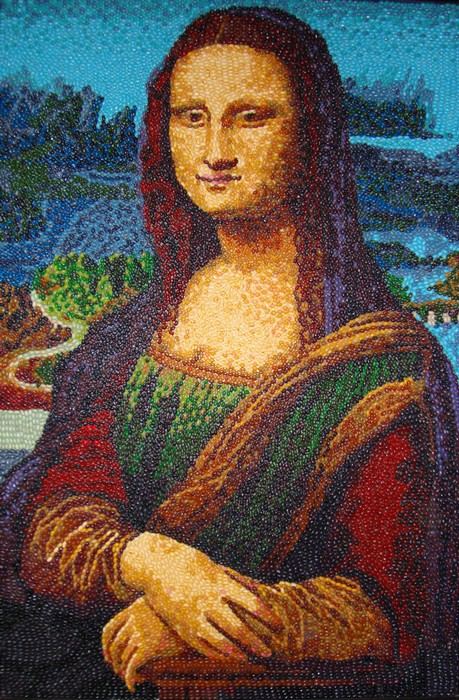 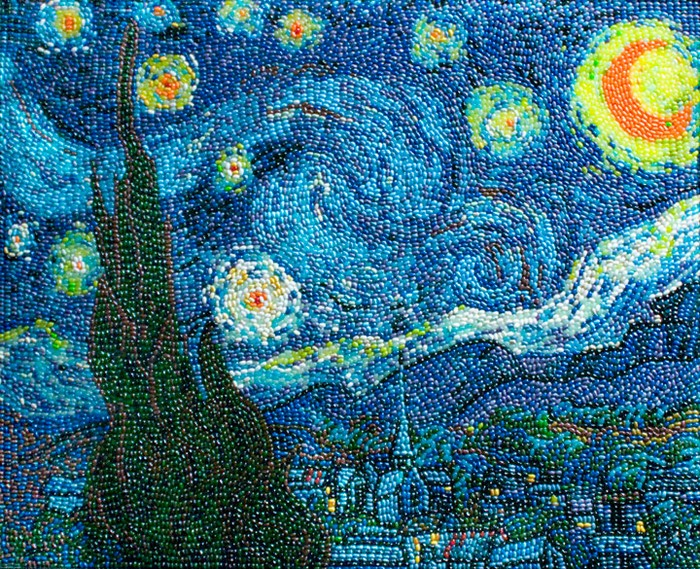 Мозаика из почтовых спамов
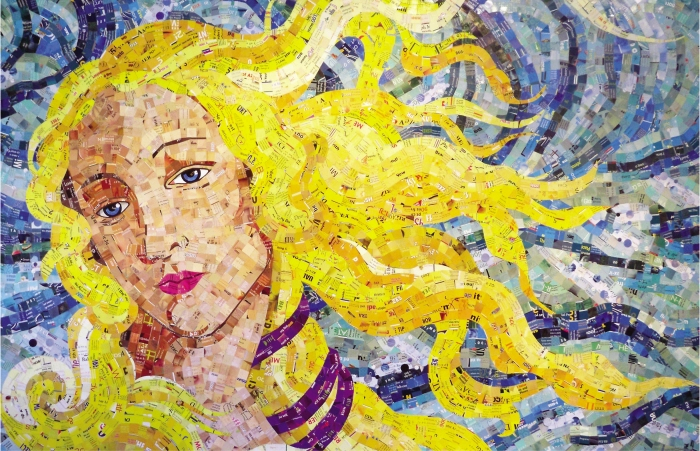 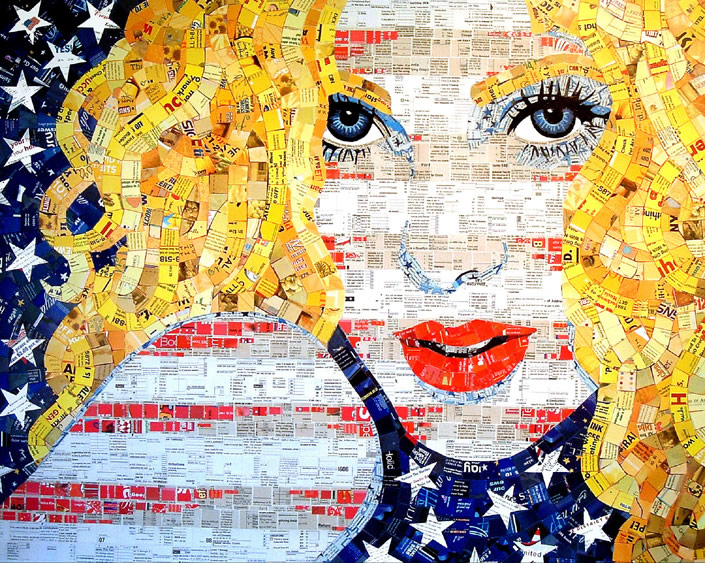 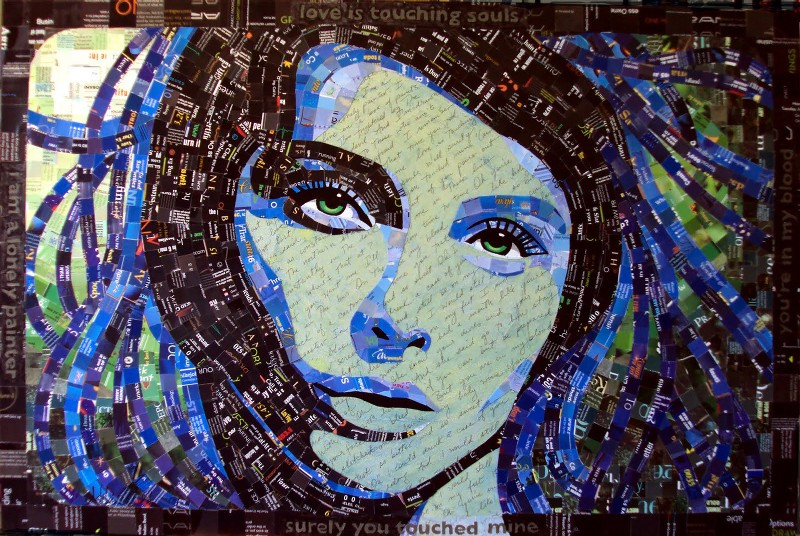 Мозаика из яблок
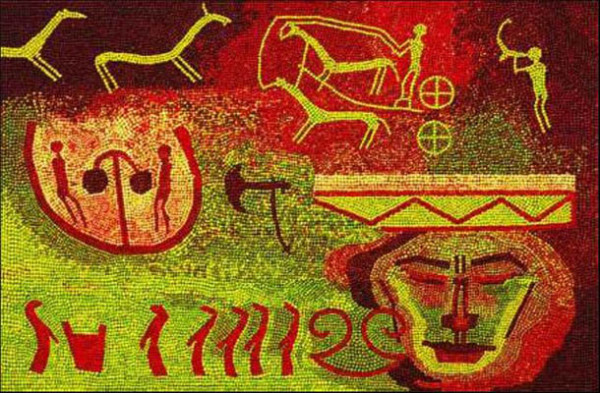 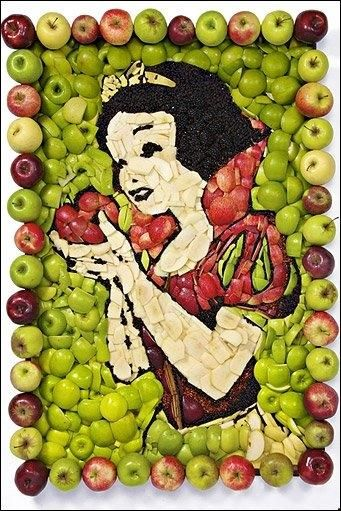 Мозаика из бусин
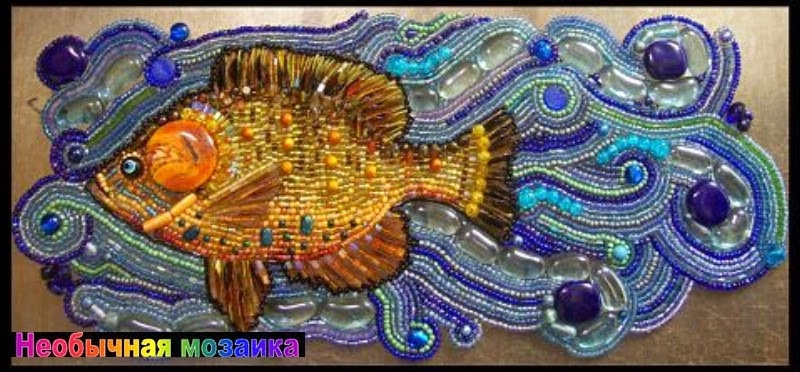 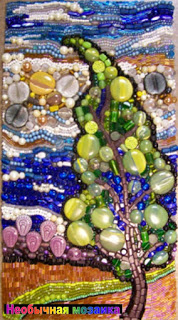 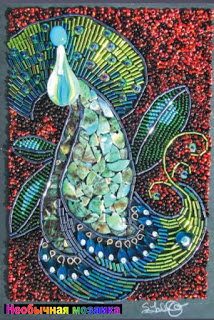 Мозаика из таблеток
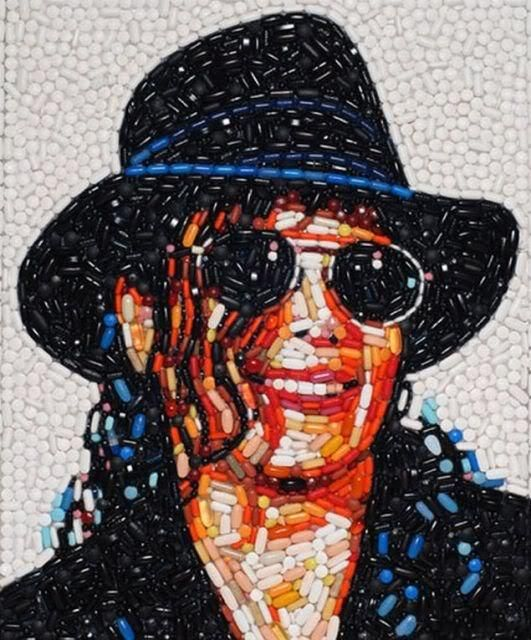 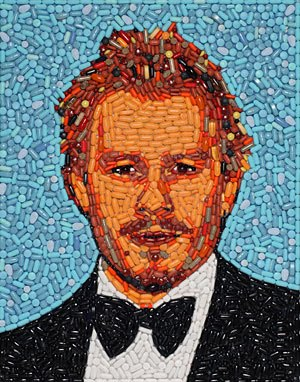 Мозаика из гвоздей и саморезов
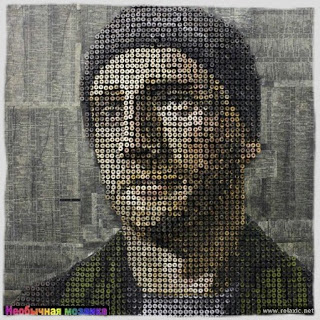 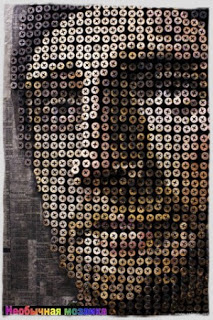 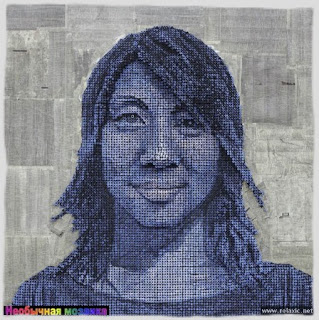 Мозаика из косметики
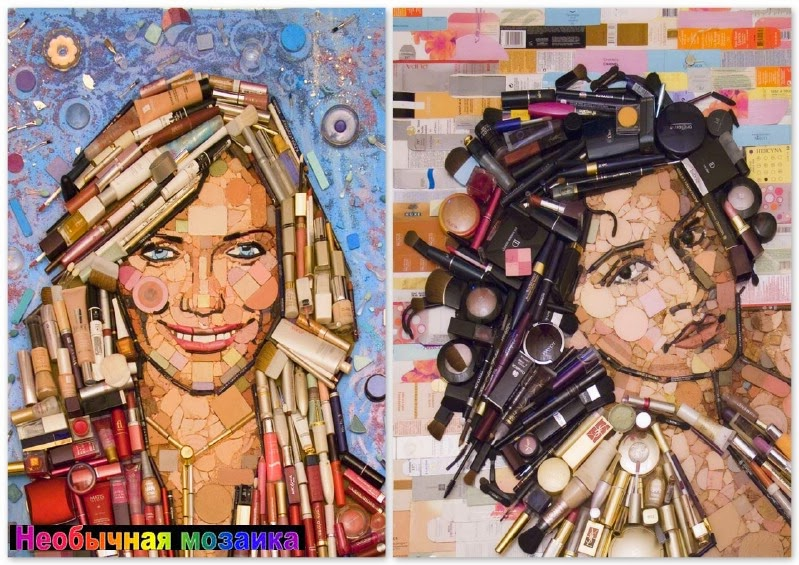 Мозаика из пуговиц
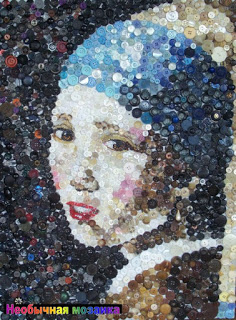 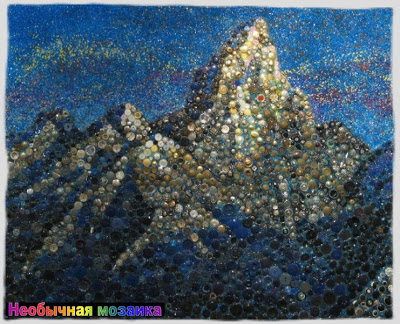 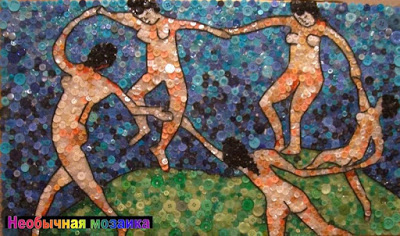 Мозаика из пластилина
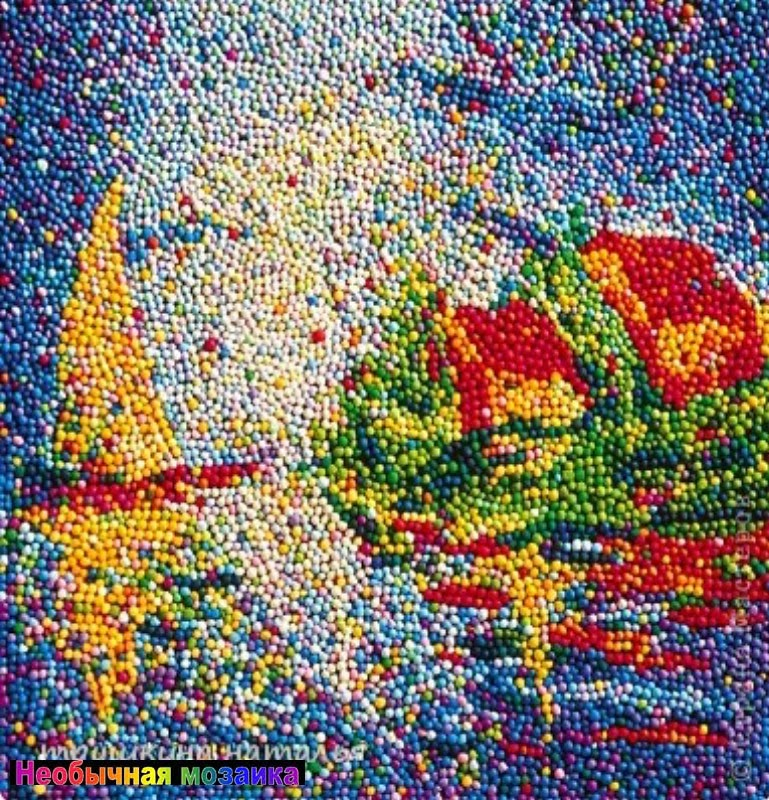 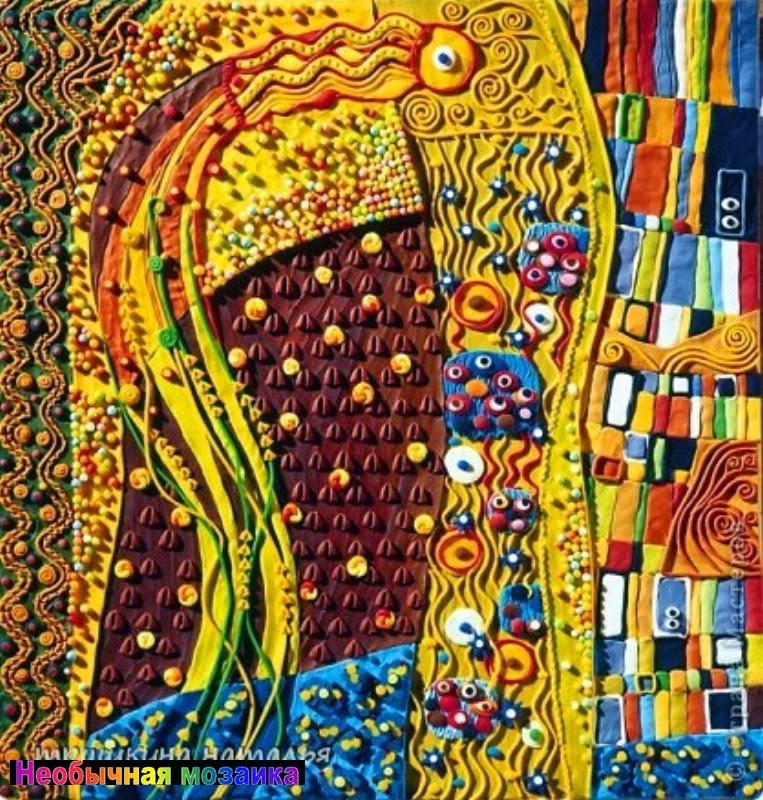 Мозаика из песка и ракушек
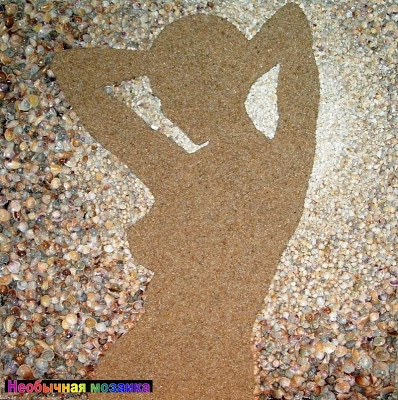 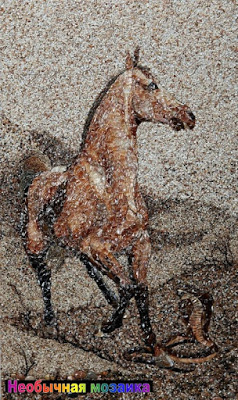 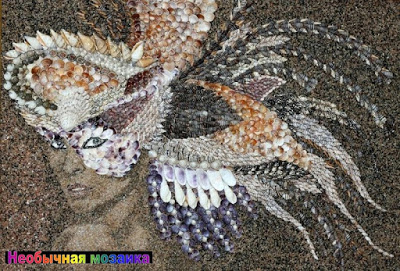 Мозаика из яичной скорлупы
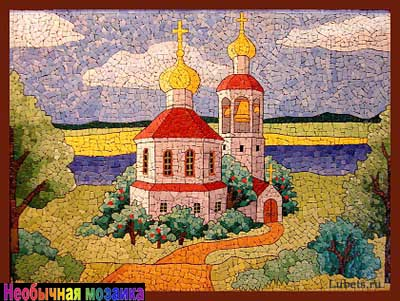 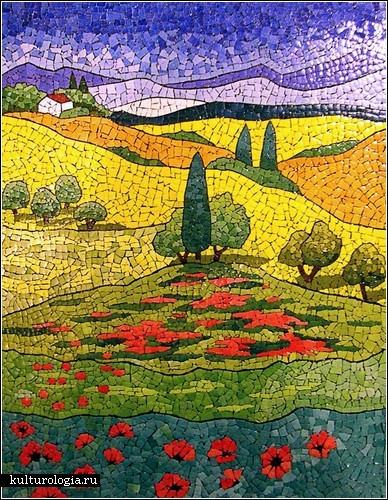 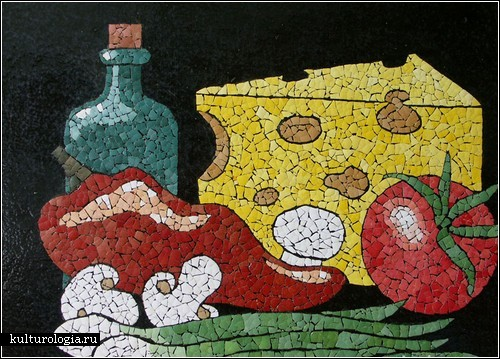 Мозаика из карандашей
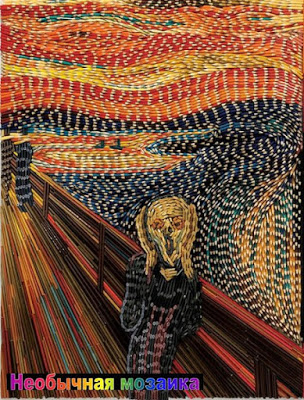 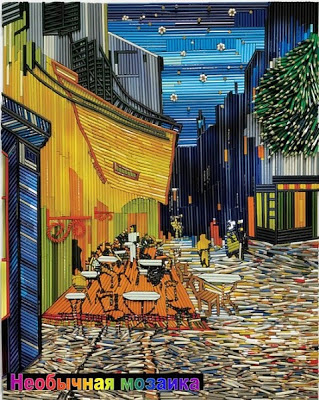